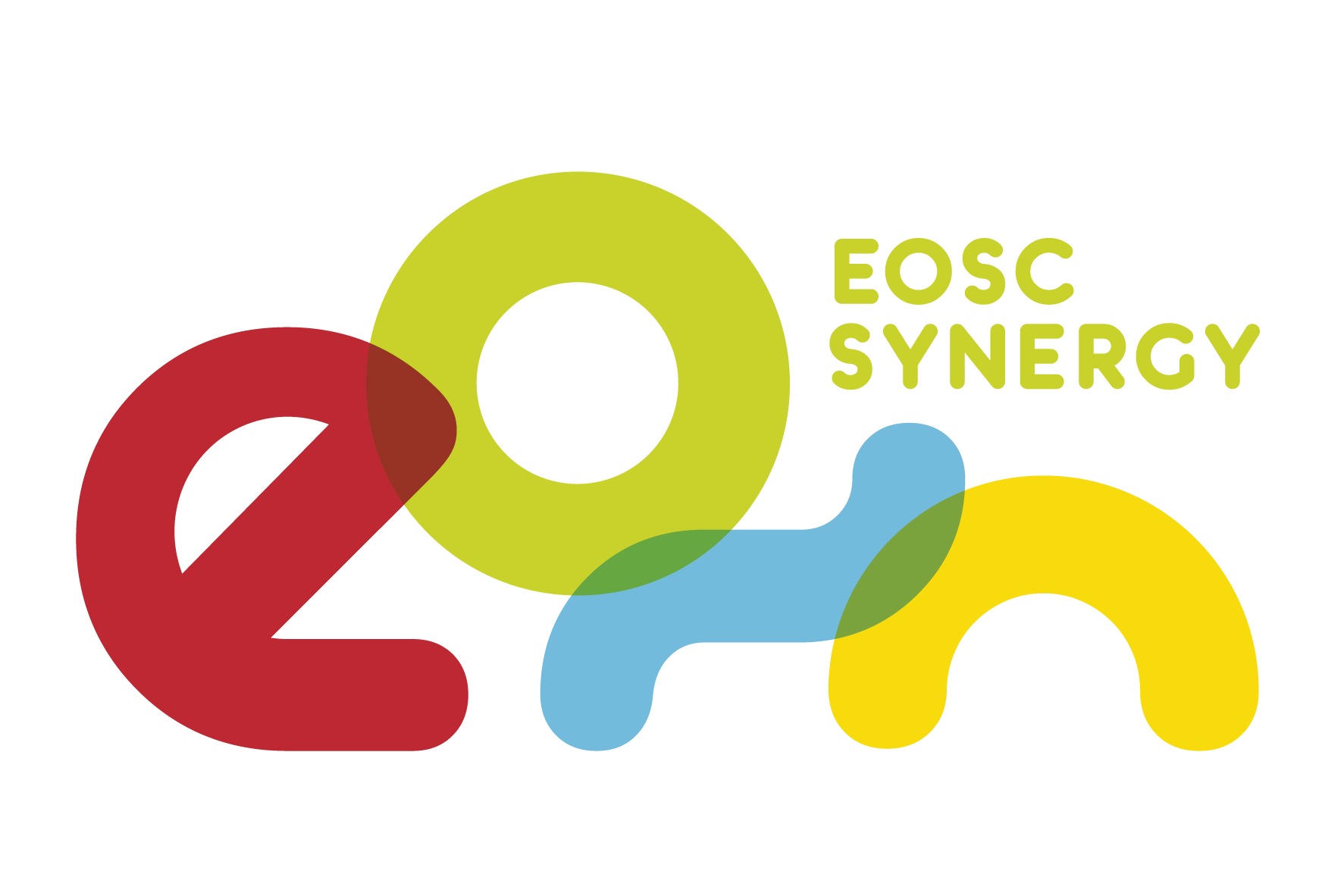 Integrating resources into EOSC: What, why, and how?
Matti Heikkurinen
Senior Strategy and Innovation Officer
 EGI Foundation, The Netherlands
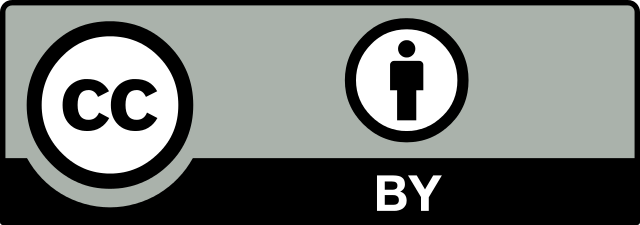 Horizon 2020 Research and Innovation Programme 
Grant Agreement # 857647
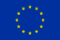 Learning outcomes
Understand what a federated structure, such as the European Open Science Cloud (EOSC) is, why it matters, and how it works.
Identify the key aspects of IT service (resource) management in relation to the EOSC portal.
Understand the concept of resource integration into EOSC.
Distinguish between different steps of EOSC integration.
‹#›
www.eosc-synergy.eu
Snapshot
EOSC as a federation
Integrating services or resources
Process for connecting resources 
EOSC profiles
Summary
References
www.eosc-synergy.eu
‹#›
Introduction
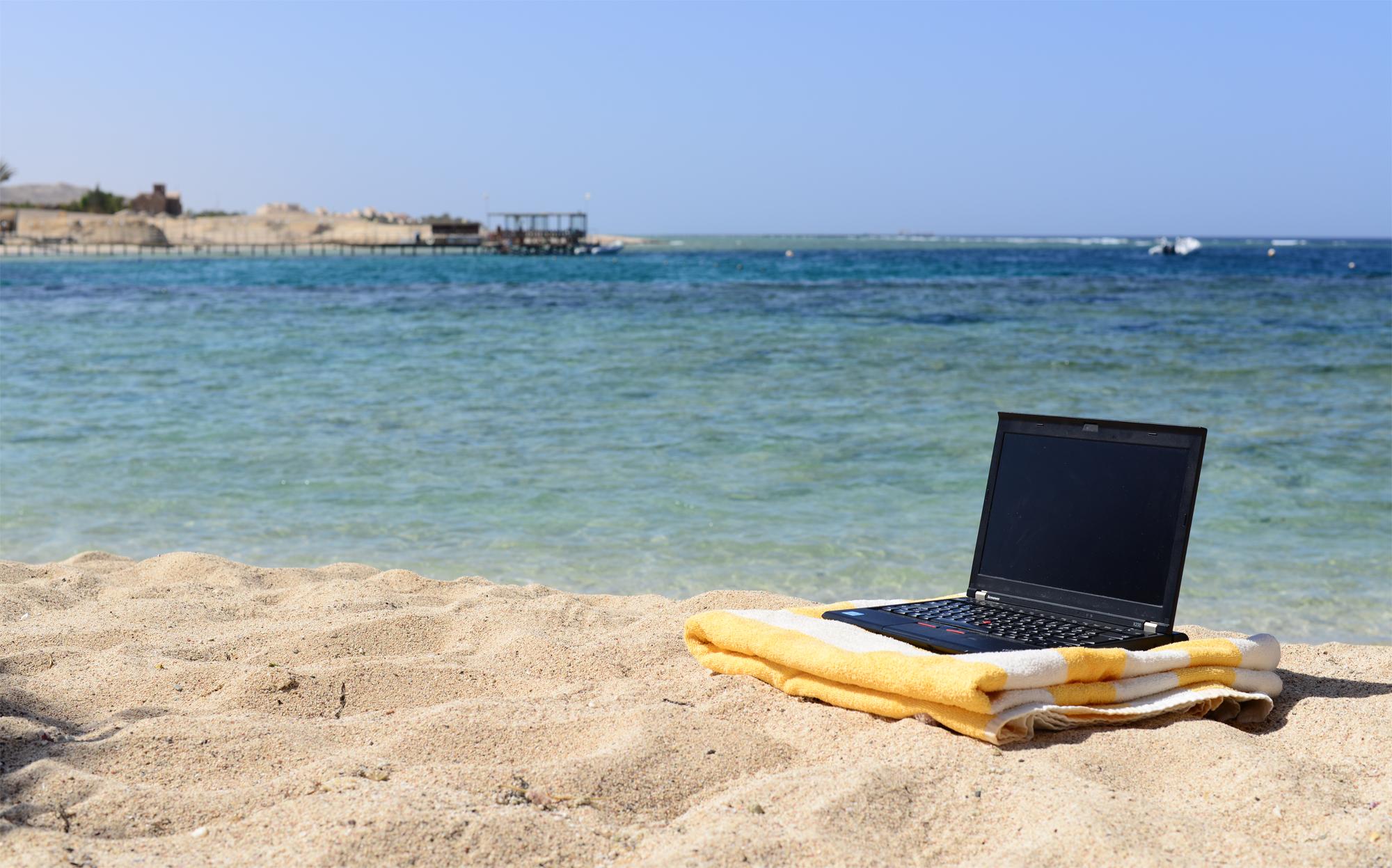 Wish You 
Were
Not Here?
Image source: Laura Hoffmann – www.bbx.de
‹#›
Invisible coordinator
Low level of integration
EOSC as a federation
Advisor
EOSC is emerging as a de-centralised network or a federation with a minimal core supporting a service entry. 
To facilitate Open Science, EOSC needs to be fairly tightly integrated. 
Next to finding resources in the portal, the user should be able to trust the quality and available support to use these resources.
Matchmaker
One Stop Shop
Integrator
High level of integration
Visual adapted from FitSM, Service Planning & Delivery, Advanced training in service planning and delivery according to FitSM, v2.5.
‹#›
Function
Quality
Value
Onboarding services or resources
Onboarding a service or a resource into EOSC means breaking new ground and expanding a potential user community.
The challenge is to document a new service and making sure it works in a predictable manner.
EOSC Service Management System provides a common framework.
Onboarding focuses on two things: 
Describing the function
Building the foundations of the quality
Integrating a resource into EOSC ⇒ “Resource as a Service”
What does the service do?
How (e.g. regarding reliability, performance etc.) does a service need to be delivered?
Something that helps users   achieve their goals.
www.eosc-synergy.eu
‹#›
High level process for connecting resources
Approve provider
Audit resources & providers
Register account
Describe provider
Describe resource
Generic + resource specific sections
Marketplace pulls data from registry
Enable ordering
Check appropriateness
Check information
Check versus RoP and inclusion criteria
Check validation by other communities
Submit Provider
Submit  resource(s)
Publication
Source: Appelton, O. (17 November 2020). “How can I onboard my resource to EOSC?”, a session  during the “Realising the European Open Science Cloud”, https://www.eosc-hub.eu/events/realising-european-open-science-cloud/how-can-i-onboard-my-resource-eosc#
Provider profile
Provider profile
Basic information
Marketing information
Classification information
Location information
Maturity information
Other information
Source: Appelton, O. (17 November 2020). “How can I onboard my resource to EOSC?”, a session  during the “Realising the European Open Science Cloud”, https://www.eosc-hub.eu/events/realising-european-open-science-cloud/how-can-i-onboard-my-resource-eosc#
Resource profile
Resource profile
Basic information
Marketing information
Maturity information
Classification information
Geographical and language information
Dependencies information
Resource location information
Contact information
Attribution information
Management information
Access and order information
Financial information
Source: Appelton, O. (17 November 2020). “How can I onboard my resource to EOSC?”, a session  during the “Realising the European Open Science Cloud”, https://www.eosc-hub.eu/events/realising-european-open-science-cloud/how-can-i-onboard-my-resource-eosc#
Summary
EOSC is emerging as a de-centralised network or a federation of research resources. 
To facilitate Open Science, EOSC needs to be a tightly integrated federation. 
EOSC IT Service Management is about the delivery of value to customers through systematically managing services (and resources) made available through EOSC.
EOSC resource integration forces looking into the question “What is the resource you want to onboard?” – usually in much finer detail than expected. 
A smooth onboarding process is a critical success factor for EOSC. Process to be further refined.
‹#›
www.eosc-synergy.eu
References and further readings
Appelton, O. (17 November 2020). “How can I onboard my resource to EOSC?”, a session during the event “Realising the European Open Science Cloud” (with slides and a recording), https://www.eosc-hub.eu/events/realising-european-open-science-cloud/how-can-i-onboard-my-resource-eosc# 
FitSM, FitSM Foundation, Foundation training in IT Service Management according to FitSM, v2.11, https://www.fitsm.eu/download/363 
FitSM, Service Planning & Delivery, Advanced training in service planning and delivery according to FitSM, v2.5, https://www.fitsm.eu/downloads/#toggle-id-9 
For a historical comparison, see: Appleton, O., EGI/EOSC-hub, “EOSC portal service onboarding - Training for EOSC projects”, EOSC Hub Week, 20 May 2020, https://wiki.eosc-hub.eu/download/attachments/68223757/Onboarding1-intro.pptx?version=2&modificationDate=1589883465300&api=v2 

If you have further questions on this presentation, please feel free to contact Matti Heikkurinen at matti.heikkurinen@egi.eu or policy@egi.eu.
‹#›
www.eosc-synergy.eu